30-1
These materials are by the Kongki Ka Project and are made available to you under the terms of the Creative Commons Attribution ShareAlike license 4.0.
You have permission to share and redistribute these materials in any format and to make reasonable revisions and adaptations of this translation, provided that:
You include the above licence and source information.
If you redistribute these materials or create derivatives, you must distribute your contributions under the same license as the original.
 
The Holy Bible, Berean Standard Bible, BSB is produced in cooperation with Bible Hub, Discovery Bible, OpenBible.com, and the Berean Bible Translation Committee. This text of God's Word has been dedicated to the public domain.
 
Tibetan text is from the The Holy Bible in Modern Literary Tibetan, New Tibetan Bible translation.
This translation is made available under the terms of the Creative Commons Attribution-NonCommercial-NoDerivatives 4.0 International license.
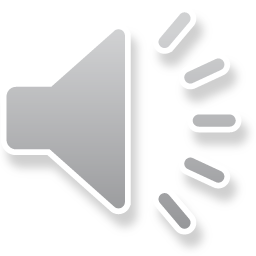 [Speaker Notes: Checked Kham
30 Jesus’ Birth
1. John the Baptist’s birth foretold - Luke 1:5-25 (Left Top)
2. The Birth of Jesus Foretold - Luke 1:26 – 38 (Right Top)
3. Mary visits Elizabeth - Luke 1:39-56 (Center Top)
4. Birth of John - Luke 1:57-80 (Right Bottom)
5. Joseph’s Dream - Matthew 1:18-25 (Center Bottom)
6. Birth of Jesus - Luke 2:1–7 (Center)
7. The Shepherds and the Angels - Luke 2:8–20 (Right Center)]
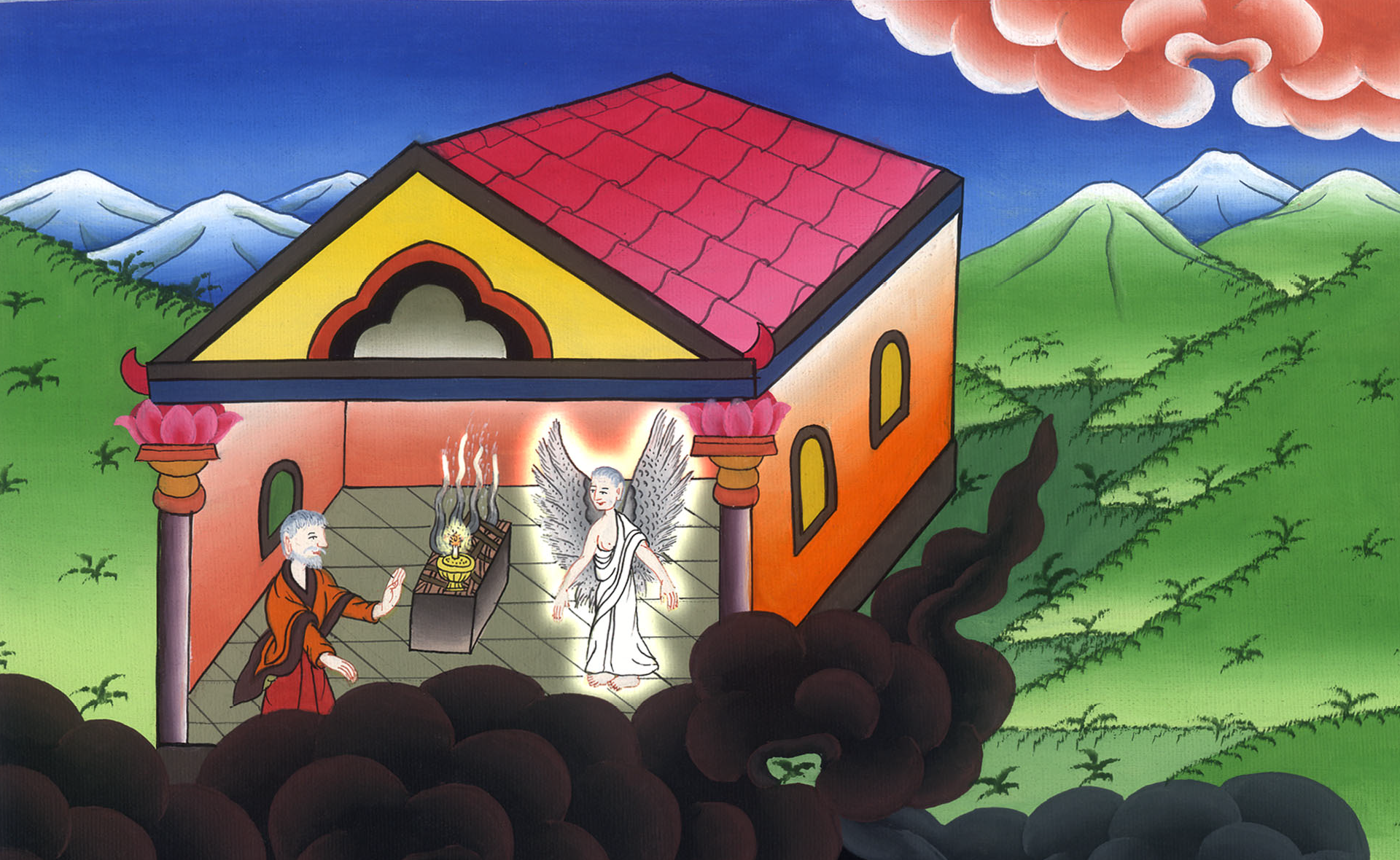 ལོ་ཀུ 1
ཁྲུས་གསོལ་མཁན་ཡོ་ཧ་ནན་སྐུ་འཁྲུང་བའི་ལུང༌བསྟན།
30 Jesus’ Birth
1. John the Baptist’s birth foretold - Luke 1:5-25 (Left Top)
ལོ་ཀུ 1
ཁྲུས་གསོལ་མཁན་ཡོ་ཧ་ནན་སྐུ་འཁྲུང་བའི་ལུང༌བསྟན།
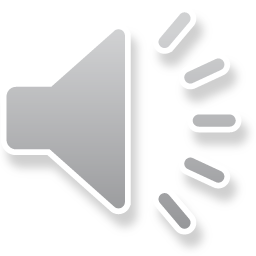 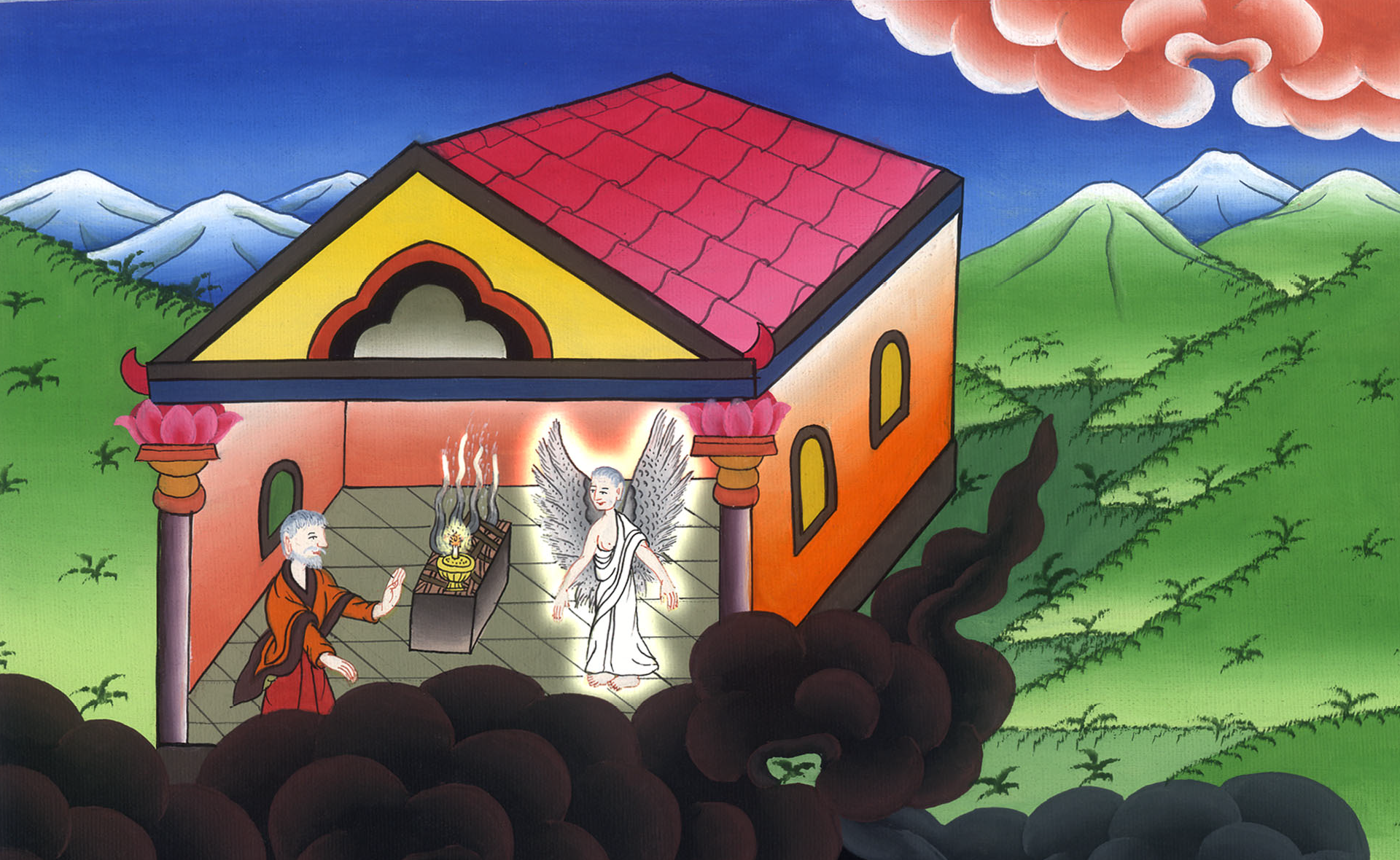 ལོ་ཀུ 1
ཁྲུས་གསོལ་མཁན་ཡོ་ཧ་ནན་སྐུ་འཁྲུང་བའི་ལུང༌བསྟན།
This work is licensed under a Creative Commons Attribution-ShareAlike 4.0 International License
5In the time of Herod king of Judea there was a priest named Zechariah, who belonged to the priestly division of Abijah, and whose wife Elizabeth was a daughter of Aaron.
5ཧེ་རོ་དཱ་ཞེས་བྱ་བ་ཡ་ཧུ་དཱའི་ཡུལ་གྱི་རྒྱལ་པོ་ཡིན་པའི་དུས༌སུ། ཨ་བི་ཡཱའི་སྡེ་ཚན་ན་ཟཱ་ཀར་ཡ་ཟེར་བའི་མཆོད་དཔོན་ཞིག་ཡོད༌དེ། དེའི་ཆུང་མ་ནི་ཨ་རོན་གྱི་མི་རྒྱུད་ཡིན་ཞིང་མིང་ལ་ཨེ་ལི་སཱ་བེད་ཟེར།
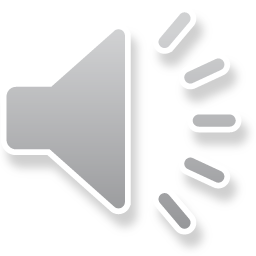 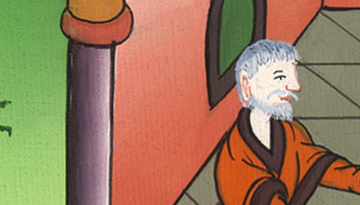 ལོ་ཀུ 1:5
6Both of them were righteous in the sight of God, walking blamelessly in all the commandments and decrees of the Lord. 7But they had no children, because Elizabeth was barren, and they were both well along in years.
6དེ་གཉིས་ནི་དཀོན་མཆོག་གི་དྲུང་དུ་མི་གཞུང་དྲང་གཉིས་ཡིན༌ཏེ། གཙོ་བོའི་བཀའ་དང་ཁྲིམས་ཐམས་ཅད་འཕྱུགས་མེད་དུ་བསྲུངས་པ་ཡིན། 7འོན་ཀྱང་ཨེ་ལི་སཱ་བེད་ནི་ཕྲུ་གུ་སྐྱེ་མི་ནུས་པས་ཁོ་གཉིས་ལ་བུ་ཕྲུག་མེད་པར་རྒས༌སོ།།
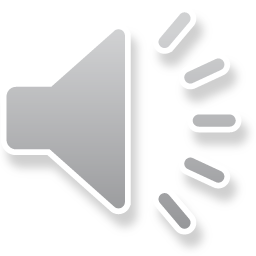 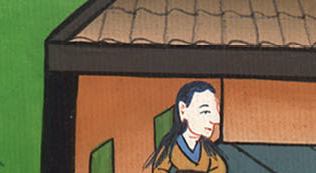 ལོ་ཀུ 1:6,7
8One day while Zechariah’s division was on duty and he was serving as priest before God, 9he was chosen by lot, according to the custom of the priesthood, to enter the temple of the Lord and burn incense.
8ནམ་ཞིག་གི་དུས༌ལ། ཟཱ་ཀར་ཡས་རང་གི་སྡེ་ཚན་གྱི་གོ་རིམ་བཞིན་དཀོན་མཆོག་གི་དྲུང་ནས་མཆོད་དཔོན་གྱི་འོས་འགན་དང་དུ་ལེན་པའི་སྐབས་སུ། 9མཆོད་དཔོན་གྱི་ལུགས་སྲོལ་ལྟར་རྟགས་རིལ་བླངས་ཤིང་སྤོས་སྒྲོན་པའི་བྱ་བའང་ཁོ་ལ་བབས༌པས། ཁོ་རང་གཙོ་བོའི་མཆོད་ཁང་དུ་སོང་ངོ༌།།
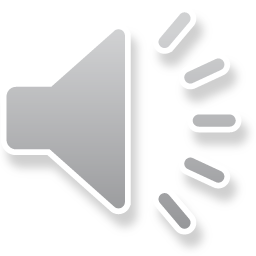 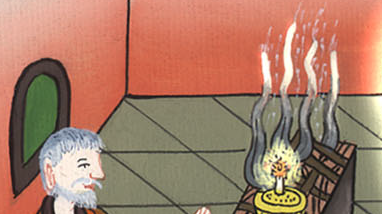 ལོ་ཀུ 1:8,9
10The time came for this to be done. All who had gathered to worship were praying outside.
10ཁོས་སྤོས་སྒྲོན་པའི་སྐབས༌སུ། མི་ཚོགས་ཐམས་ཅད་ཀྱིས་མཆོད་ཁང་གི་ཕྱི་ནས་གསོལ་བ་བཏབ་ཅིང་བསྡད།
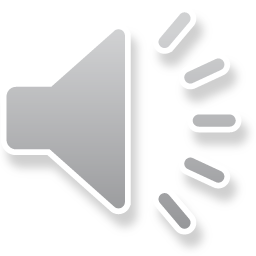 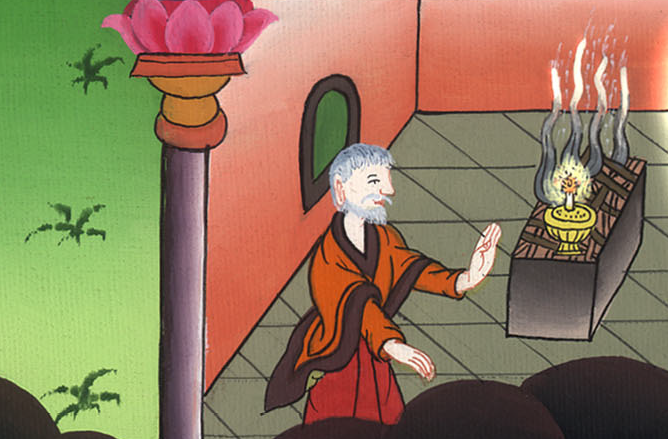 ལོ་ཀུ 1:10
11Just then an angel of the Lord appeared to Zechariah, standing at the right side of the altar of incense. 12When Zechariah saw him, he was startled and gripped with fear.
11གཙོ་བོའི་ཕོ་ཉ༌ཞིག་སྤོས་ཁྲིའི་གཡས་ཕྱོགས་སུ་ཀྲོང་ངེར་བྱུང་སྟེ་ཁོའི་མིག་ལ་མངོན༌ཞིང༌། 12ཟཱ་ཀར་ཡས་ཕོ་ཉ་དེ་མཐོང་ནས་སེམས་འཚབས་ཏེ་འཇིགས་ཤིང་སྐྲག་པར་གྱུར་ཏོ།།
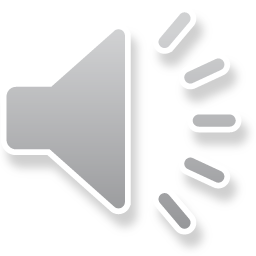 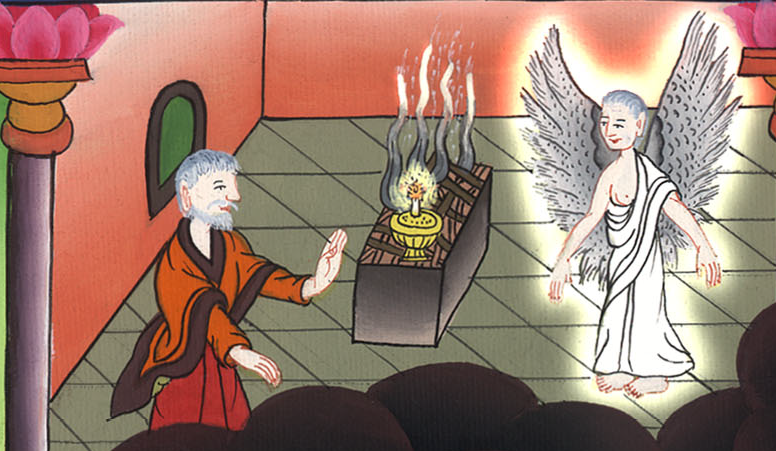 ལོ་ཀུ 1:11,12
13But the angel said to him, “Do not be afraid, Zechariah, because your prayer has been heard. Your wife Elizabeth will bear you a son, and you are to give him the name John.
13འོན་ཀྱང་། ཕོ་ཉས་ཁོ་ལ་འདི་སྐད༌དུ། ཟཱ་ཀར༌ཡཱ། ཁྱོད་རང་སྐྲག་མི་དགོས༌ཏེ། ཁྱོད་ཀྱི་སྨོན་ལམ་ནི་དཀོན་མཆོག་གིས་གསན་བྱུང༌བས། ཁྱོད་ཀྱི་ཆུང་མ་ཨེ་ལི་སཱ་བེད་ལ་བུ་ཞིག་སྐྱེ་བར༌འགྱུར། ཁྱོད་ཀྱིས་བུའི་མིང་ལ་ཡོ་ཧ་ནན་ཞེས་ཐོགས༌ཤིག
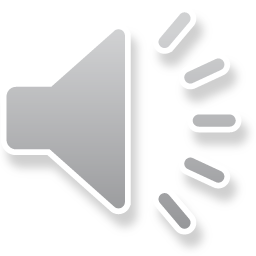 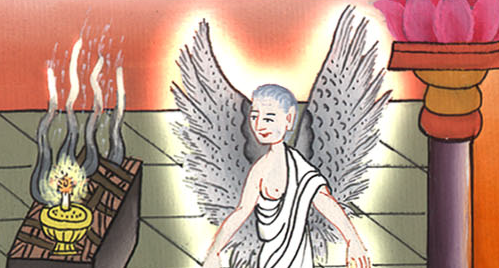 ལོ་ཀུ 1:13
14He will be a joy and delight to you, and many will rejoice at his birth,
14ཁྱོད་གཉིས་ལ་བུ་སྐྱེས་པས་དགའ་སྤྲོ་འབྱུང་ཞིང་མི་མང་པོའང་དགའ་བར་འགྱུར༌ཏེ།
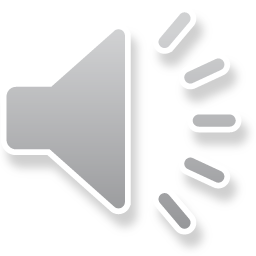 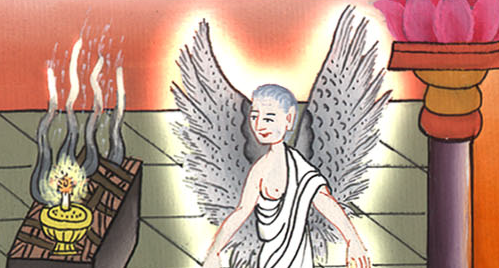 ལོ་ཀུ 1:14
15for he will be great in the sight of the Lord. He shall never take wine or strong drink, and he will be filled with the Holy Spirit even from his mother’s womb. 16Many of the sons of Israel he will turn back to the Lord their God.
15ཁོ་རང་གཙོ་བོའི་དྲུང་ནས་མི་ཆེན་པོར་འགྱུར༌ཞིང༌། རྒུན་ཆང་དང་ཨ་རག་ནམ་ཡང་མི་འཐུང༌ལ། མའི་མངལ་དུ་ཡོད་པ་ནས་བཟུང་དམ་པའི་ཐུགས་ཉིད་ཀྱིས་ཁྱབ་པར་འགྱུར་རོ།། 16ཡང་ཁོས་ཡེས་ར་ཨེལ་གྱི་བུ་རྒྱུད་མང་པོ་ཞིག་གཙོ་བོ་སྟེ་ཁོ་རྣམས་ཀྱི་དཀོན་མཆོག་གི་ཕྱོགས་སུ་ཕྱིར་འགུག་པར་འགྱུར༌ཞིང༌།
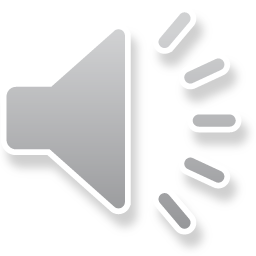 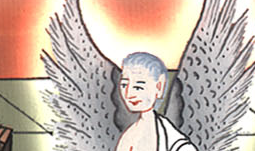 ལོ་ཀུ 1:15,16
17And he will go on before the Lord in the spirit and power of Elijah, to turn the hearts of the fathers to their children  and the disobedient to the wisdom of the righteous—to make ready a people prepared for the Lord.”
17ཁོ་རང་ལ་ཨེ་ལི་ཡཱ༌དང་འདྲ་བའི་སེམས་དང་ནུས་མཐུ་ལྡན་ཞིང་གཙོ་བོ༌ཕེབས་པའི་སྔོན་དུ་བསྐྱོད༌ནས། ཕ་རྣམས་ཀྱི་སེམས་བུ་ཡི་ཕྱོགས་ལ་འགུག་པ༌དང༌། དཀོན་མཆོག་གི་བཀའ་ལ་མི་ཉན་པ་རྣམས་མི་གཞུང་དྲང་གི་ཤེས་རབ་དང་བསྟུན་པར་བྱ༌སྟེ། གཙོ་བོ་ལ་འཚམ་པའི་མི་རྒྱུད་སྟ་གོན་བྱེད་པར་འགྱུར་ཞེས་གསུངས༌སོ།།
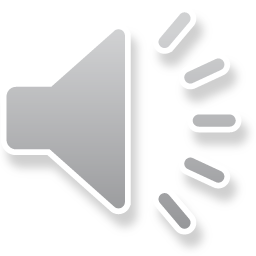 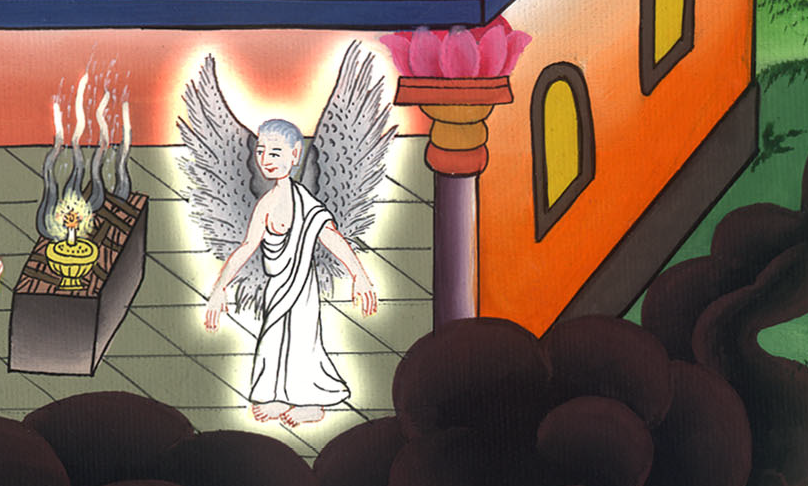 ལོ་ཀུ 1:17
18“How can I be sure of this?” Zechariah asked the angel. “I am an old man, and my wife is well along in years.”
18ཟཱ་ཀར་ཡས་ཕོ་ཉ༌ལ། ང་རང་རྒས་ཤིང་ངའི་ཆུང་མ་ཡང་རྒས་ཟིན་པས་ངས་དོན་དེ་ཇི་ལྟར་ཤེས་ཐུབ་ཅེས་དྲིས་པ༌ལ།
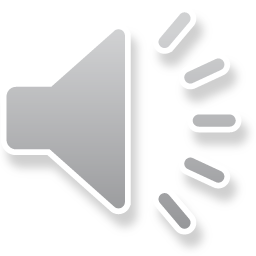 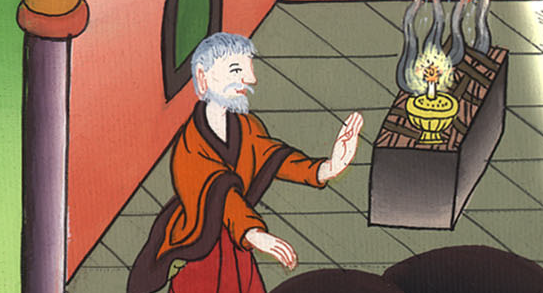 ལོ་ཀུ 1:18
19“I am Gabriel,” replied the angel. “I stand in the presence of God, and I have been sent to speak to you and to bring you this good news.
19ཕོ་ཉས་འདི་སྐད༌དུ། ང་རང་ནི་དཀོན་མཆོག་གི་དྲུང་དུ་སྡོད་པའི་ཕོ་ཉ་གེབ་རི་ཨེལ་ཡིན༌ཏེ། ཁྱོད་ལ་གཏམ་སྨྲ་བ་དང་འཕྲིན་བཟང་འདི་འཆད་པར་མངགས་པ་ཡིན༌ལ།
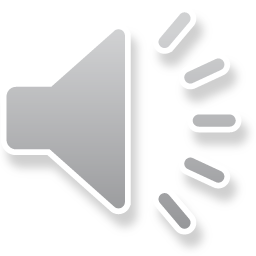 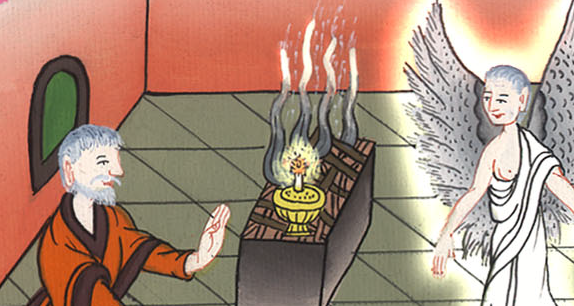 ལོ་ཀུ 1:19
20And now you will be silent and unable to speak until the day this comes to pass, because you did not believe my words, which will be fulfilled at their proper time.”
20ལྟོས༌དང༌། དུས་དེར་སླེབ་ཚེ། ངས་སྨྲས་པ་བཞིན་དུ་འགྲུབ་པར་འགྱུར་རོ།། འོན་ཀྱང་བདག་གིས་སྨྲས་པ་ལ་ཁྱོད་རང་ཡིད་མི་ཆེས་པས་དོན་དེ་འགྲུབ་པའི་བར་དུ་ཁྱོད་རང་ལྐུགས་པར་འགྱུར་ཞེས་གསུངས་སོ།།
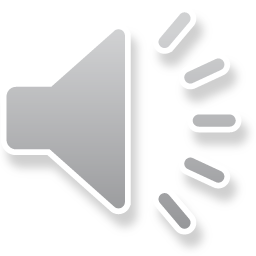 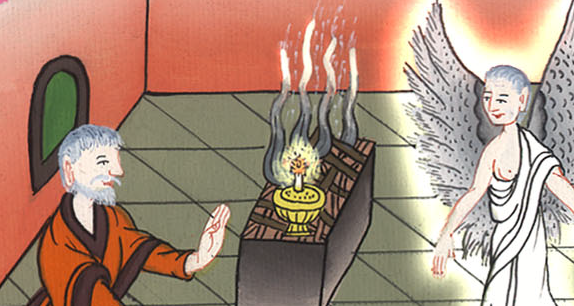 ལོ་ཀུ 1:20
21Meanwhile, the people were waiting for Zechariah and wondering why he took so long in the temple.
21མི་ཚོགས་ཀྱིས་ཟཱ་ཀར་ཡ་ལ་བསྒུགས་ནས་བསྡད་ཅིང་ཁོ་རང་མཆོད་ཁང་ནས་ཡུན་རིང་འགོར་བས་དོགས་པ་སྐྱེས༌པ་རེད།
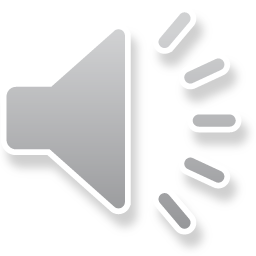 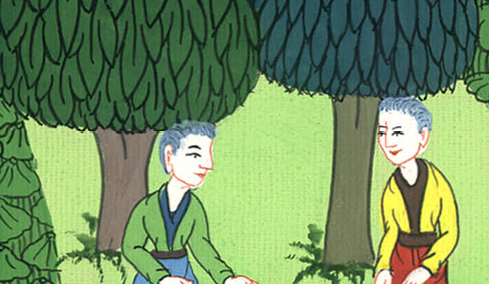 ལོ་ཀུ 1:21
22When he came out and was unable to speak to them, they realized he had seen a vision in the temple. He kept making signs to them but remained speechless. 23And when the days of his service were complete, he returned home.
22ཁོ་རང་ཕྱི་ལ་ཐོན་དུས་སྐད་ཆ་སྨྲ་མི་ཐུབ་པས་ཁོས་མཆོད་ཁང་ནས་ཞལ་གཟིགས་ཤིག་མཐོང་བ་མི་དེ་རྣམས་ཀྱིས་ཤེས་སོ།། ཡང་ཁོས་མི་དེ་རྣམས་ལ་ལག་བརྡ་བྱས་ནའང་ལྐུགས་པར་གྱུར་ནས་བསྡད། 23མཆོད་དཔོན་གྱི་འོས་འགན་སྒྲུབ་པའི་དུས་མཇུག་རྫོགས་རྗེས་ཁོ་རང་ཕྱིར་ཡུལ་དུ་ལོག་གོ།
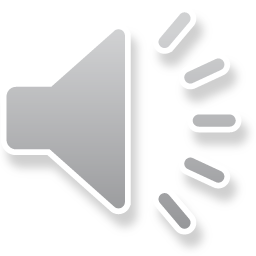 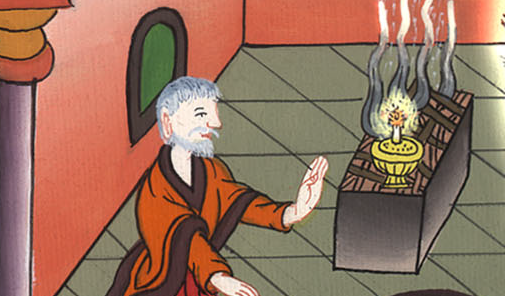 ལོ་ཀུ 1:22,23
24After these days, his wife Elizabeth became pregnant and for five months remained in seclusion. She declared, 25“The Lord has done this for me. In these days He has shown me favor and taken away my disgrace among the people.”
24དེའི་རྗེས༌སུ། ཁོའི་ཆུང་མ་ཨེ་ལི་སཱ་བེད་ལ་མངལ་སྦྲུམ་སྟེ་ཟླ་བ་ལྔའི་རིང་ལ་ཡིབས་ནས་བསྡད༌ཅིང༌། 25གཙོ་བོས་ང་ལ་གཟིགས་སྐྱོང་མཛད་དེ་མི་ཚོགས་ཀྱི་ཁྲོད་ནས་ངའི་ངོ་ཚ་བསལ་བའི་ཕྱིར་འདི་ལྟར་མཛད་ཅེས་སྨྲས་སོ།།
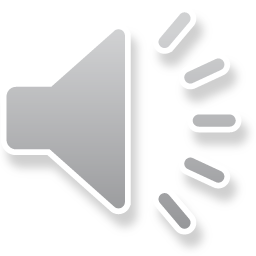 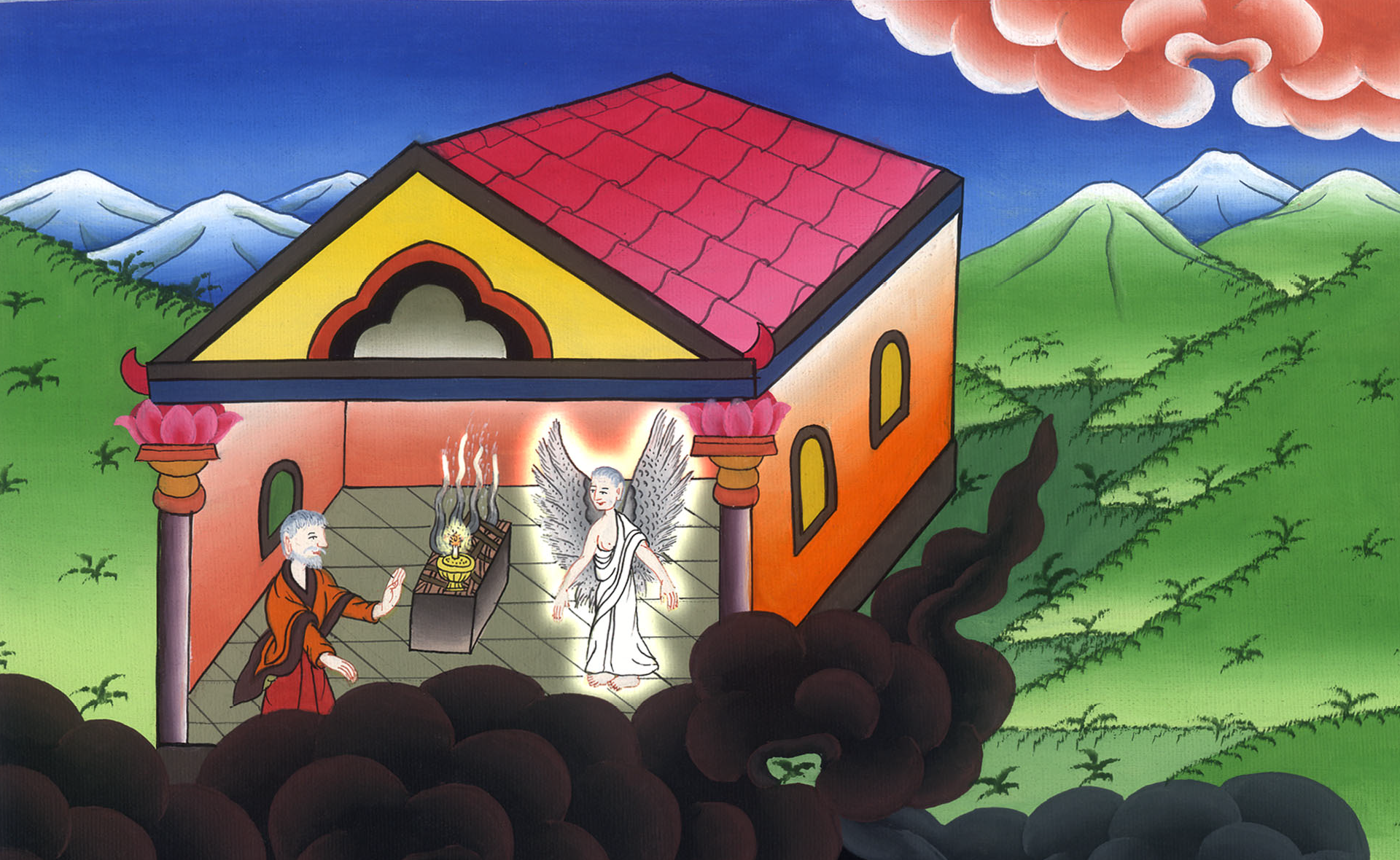 ལོ་ཀུ 1:24,25